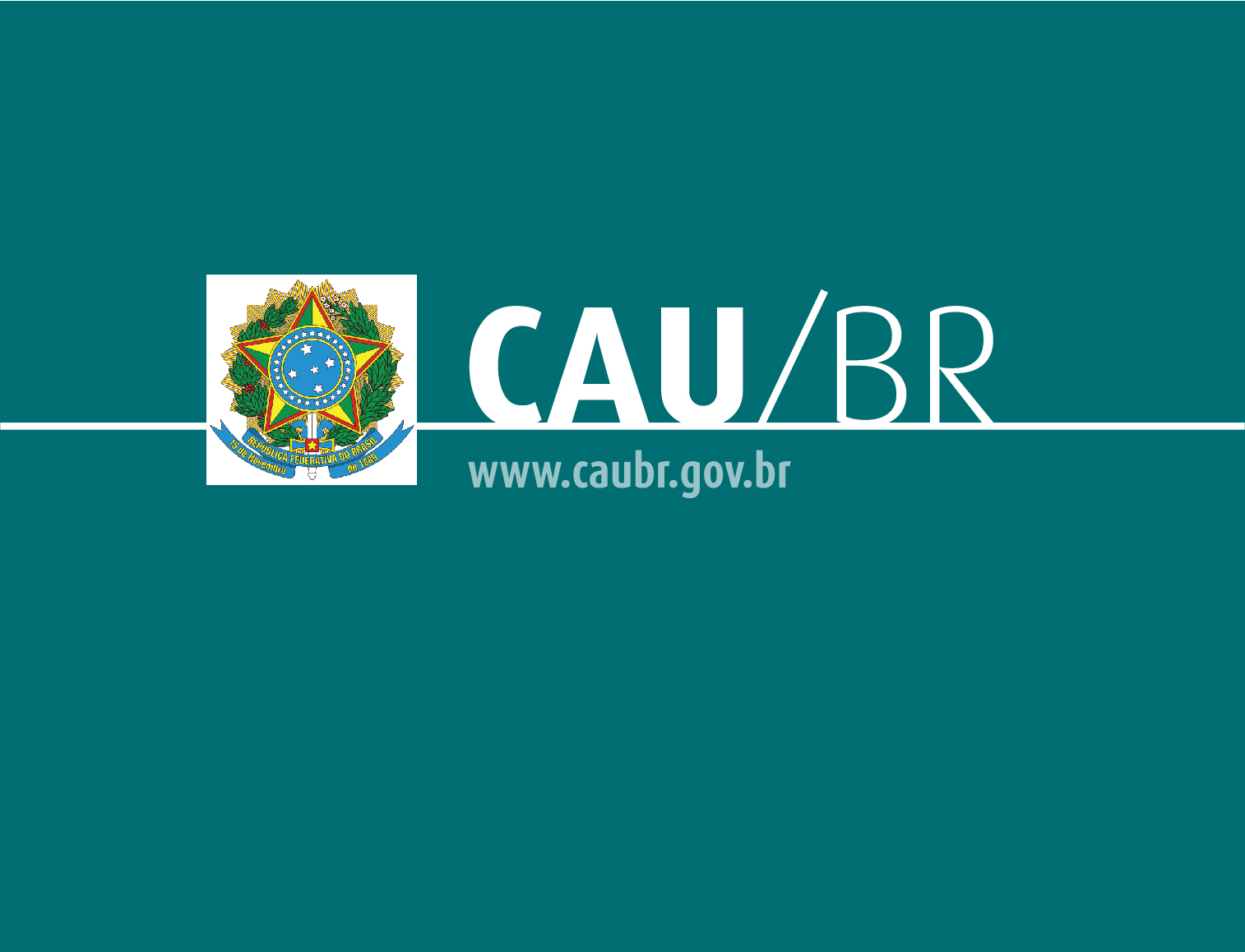 SECRETARIA GERAL DA MESA
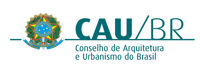 CONSELHEIRO 

O exercício do mandato de conselheiro, de CAU/UF ou do CAU/BR, é honorífico, e tem duração de 3 (três)anos.
Desprendimento;
Disponibilidade;
Compromisso.
SGM

Assessoria técnica às instâncias normativas e aos órgãos consultivos;

Lei 12.378/2010, Regimento Geral do CAU e Regimento Interno do CAU/BR, normas CAU/BR e legislações em vigor;

Interlocução (assuntos normativos); 

Orientação e esclarecimento.
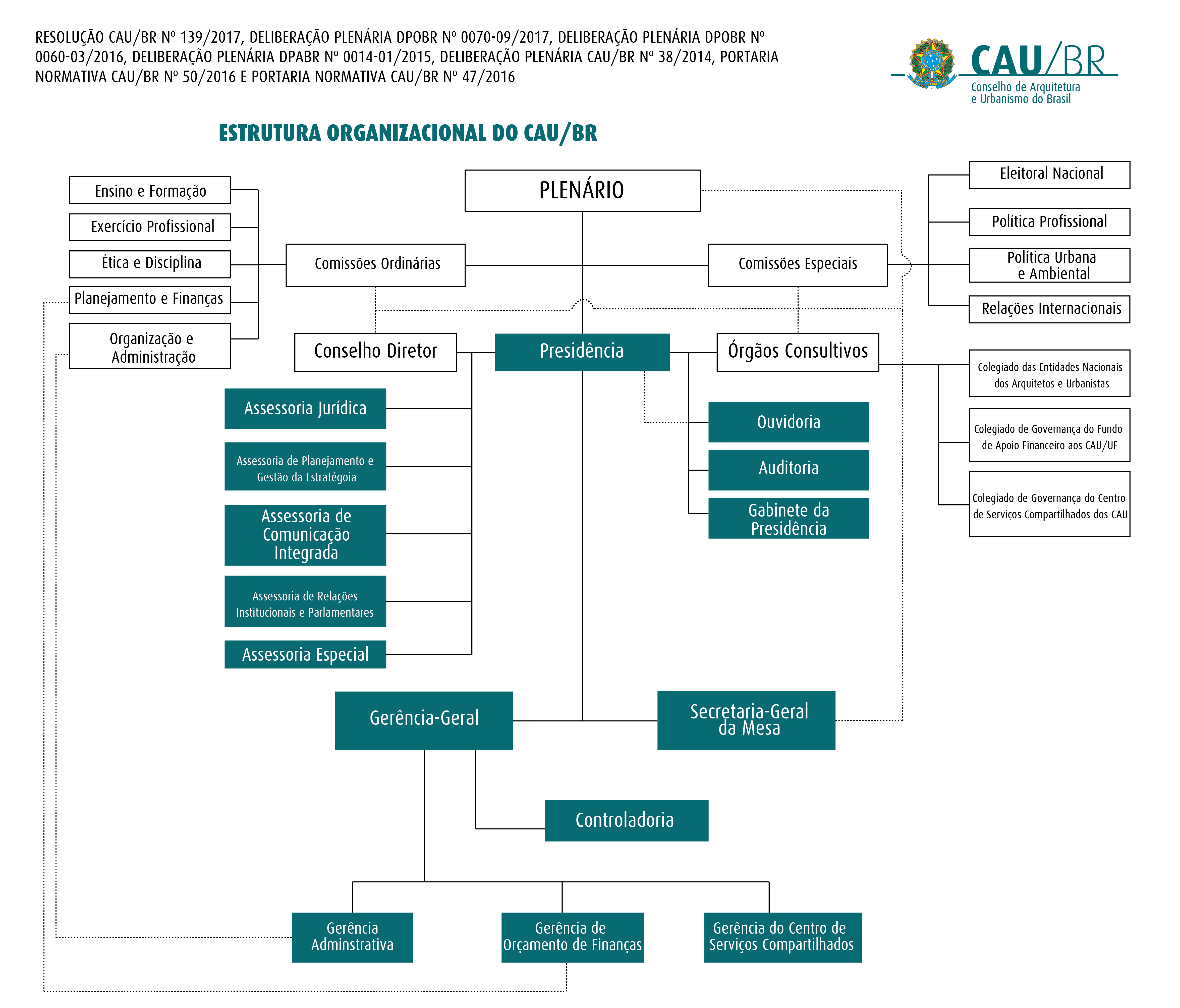 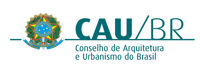 Plenário
Conselho Diretor
5 Comissões Ordinárias
3 Comissões Especiais
1 Comissão Eleitoral
CEAU
Núcleo de Apoio Técnico aos Órgãos Colegiados
Núcleo de Apoio Administrativo aos Órgãos Colegiados
2 Analistas Técnicos
 
7 Arquitetos e Urbanistas
6 Assistentes Administrativos
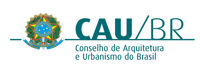 REUNIÕES PLENÁRIAS

Composição do Plenário; 
Plenárias Ordinárias mensais e Ampliadas trimestrais;
Públicas;
As regras para apreciação dos trabalhos são tratados pelos artigos 48 ao 80 do Regimento Interno do CAU/BR.
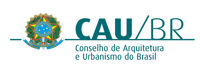 CONVOCAÇÕES

Serão encaminhadas por e-mail, com 15 (quinze) dias de antecedência mínima;
A pauta e o material a ser deliberado serão disponibilizados com 7 (sete) dias de antecedência;
Confirmação de presença em até 5 (cinco) dias após a realização da convocação.
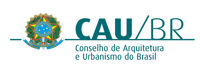 COMISSÕES PERMANENTES

Participação obrigatória em 1 comissão ordinária e opcional em 1 comissão especial;
 
Comissões Ordinárias:
- Comissão de Ensino e Formação do CAU/BR (CEF-CAU/BR)
- Comissão de Ética e Disciplina do CAU/BR (CED-CAU/BR)
- Comissão de Exercício Profissional do CAU/BR (CEP-CAU/BR)
- Comissão de Organização e Administração do CAU/BR (COA-CAU/BR)
- Comissão de Planejamento e Finanças do CAU/BR (CPFi-CAU/BR)
 
2. Comissões Especiais:
- Comissão de Política Profissional do CAU/BR (CPP-CAU/BR)
- Comissão de Política Urbana e Ambiental do CAU/BR (CPUA-CAU/BR)
- Comissão de Relações Internacionais do CAU/BR (CRI-CAU/BR)
 
3. Comissão Eleitoral Nacional do CAU/BR (CEN-CAU/BR)
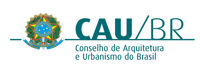 Comissão de Ensino e Formação do CAU/BR
Oferta e qualidade dos cursos de graduação;
Acreditação dos cursos;
Manifestações técnicas referentes a atos regulatórios dos cursos;
Cadastro Nacional de cursos; 
Atribuições e campos de atuação profissional;
Estágio supervisionado e residência técnica;
Registros de graduados em instituições nacionais e estrangeiras;
Articulação com as Instituições de Ensino Superior.
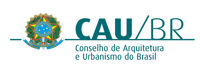 Comissão de Ética e Disciplina do CAU/BR
Código de Ética e Disciplina;
Processos de ético-disciplinares em grau de recurso;
Conciliação, mediação e reabilitação de profissional em grau de recurso;
Normatização relacionada à ética e disciplina.
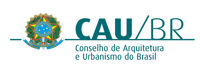 Comissão de Exercício Profissional do CAU/BR 
Fiscalização;
Registro de Responsabilidade Técnica (RRT);
Registro de Direito Autoral (RDA); 
Registro de Pessoa Jurídica;
Alterações de Registro Profissional;
Carteira de identificação profissional;
Certidões; 
Atividades técnicas;
Processos de Fiscalização em grau de recurso.
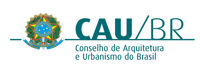 Comissão de Organização e Administração do CAU/BR
Estratégia organizacional;
Modelo de Gestão;
Modelos e manuais de atos e procedimentos administrativos;
Carta de Serviços do CAU;
Reestruturação organizacional;
Uniformização de ações de funcionamento das comissões;
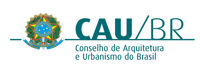 Revisão, sustação ou anulação de atos praticados pelos CAU/UF;
Regimento Geral do CAU e Regimento Interno do CAU/BR;
Regimentos internos dos CAU/UF;
Instituição, composição e funcionamento dos órgãos colegiados;
Acesso à informação e à transparência.
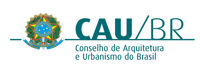 Comissão de Planejamento e Finanças do CAU/BR
Planejamento e Gestão Estratégica;
Atos econômico-financeiros voltados à reestruturação organizacional;
Apuração de irregularidades e responsabilidades econômico-financeiras;
Proposta de aquisição ou alienação de bens móveis e imóveis;
Prestações de contas, balanços e execuções orçamentários;
Repasses de recursos e de cotas de arrecadação;
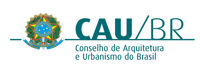 Comissão de Política Profissional do CAU/BR
Articulação junto aos poderes Executivo, Legislativo e Judiciário;
Valorização profissional;
Uniformização e compartilhamento das ações políticas;
Assistência Técnica para Habitação de Interesse Social;
Tabela indicativa de honorários de serviços.
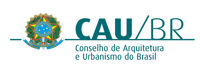 Comissão de Política Urbana e Ambiental do CAU/BR
Articulação junto aos poderes Executivo, Legislativo e Judiciário;
Apoio à Assessoria Institucional e Parlamentar;
Análise de projetos de lei pertinentes;
Valorização das políticas urbana e ambiental;
Defesa da participação dos arquitetos e urbanistas na gestão urbana e ambiental.
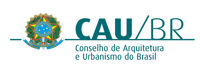 Comissão de Relações Internacionais do CAU/BR
Normativos internacionais;
Fluxo internacional de profissionais, empresas e serviços;
Articulação junto a conselhos, ordens e agências estrangeiras;
Acordos, programas e demais atos internacionais.
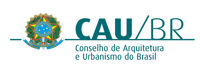 Comissão Eleitoral Nacional do CAU/BR
Competências normativas (2 primeiros anos): 
Regulamento Eleitoral; 
Sistemas eletrônicos necessários à eleição;
Modelos de documentos;
Denúncias contra chapas e candidatos em grau de recursos;
Planejamento das licitações e contratações;

Condução do Processo Eleitoral (ano eleitoral)
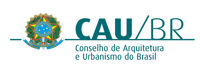 COORDENADOR DE COMISSÃO:
Conduz os trabalhos;
Define as pautas das reuniões;
Responsável pelo cumprimento do Plano de Ação, orçamentário e de trabalho da comissão;
Indica entre os conselheiros membros das comissões, relatores e responsáveis por cada item da pauta;
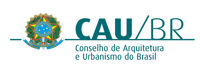 O coordenador da CPFi coordena também o CG-FA;
 O Presidente conduz as reuniões do CG-CSC-CAU;
Os coordenadores da CEP e CEF são membros do CEAU-CAU/BR.
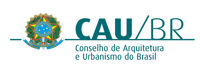 MEMBRO DE COMISSÃO:
03 ausências não justificadas;
Declaração de impedimento;
Responsabilidade e relatoria: deverá apresentar a matéria durante o processo de deliberação e ajudar no esclarecimento de dúvidas;
Relatório e voto fundamentado: o conselheiro poderá contar com assessorias técnicas e jurídicas;
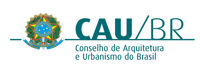 Deverá participar de todos os eventos oficiais convocados pelo presidente;
CG-CSC: 1 membro da COA, 1 membro da CPFi e 1 membro do Plenário;
CG-FA: 2 membros da CPFi;
Composição de comissões temporárias;
Representações institucionais.
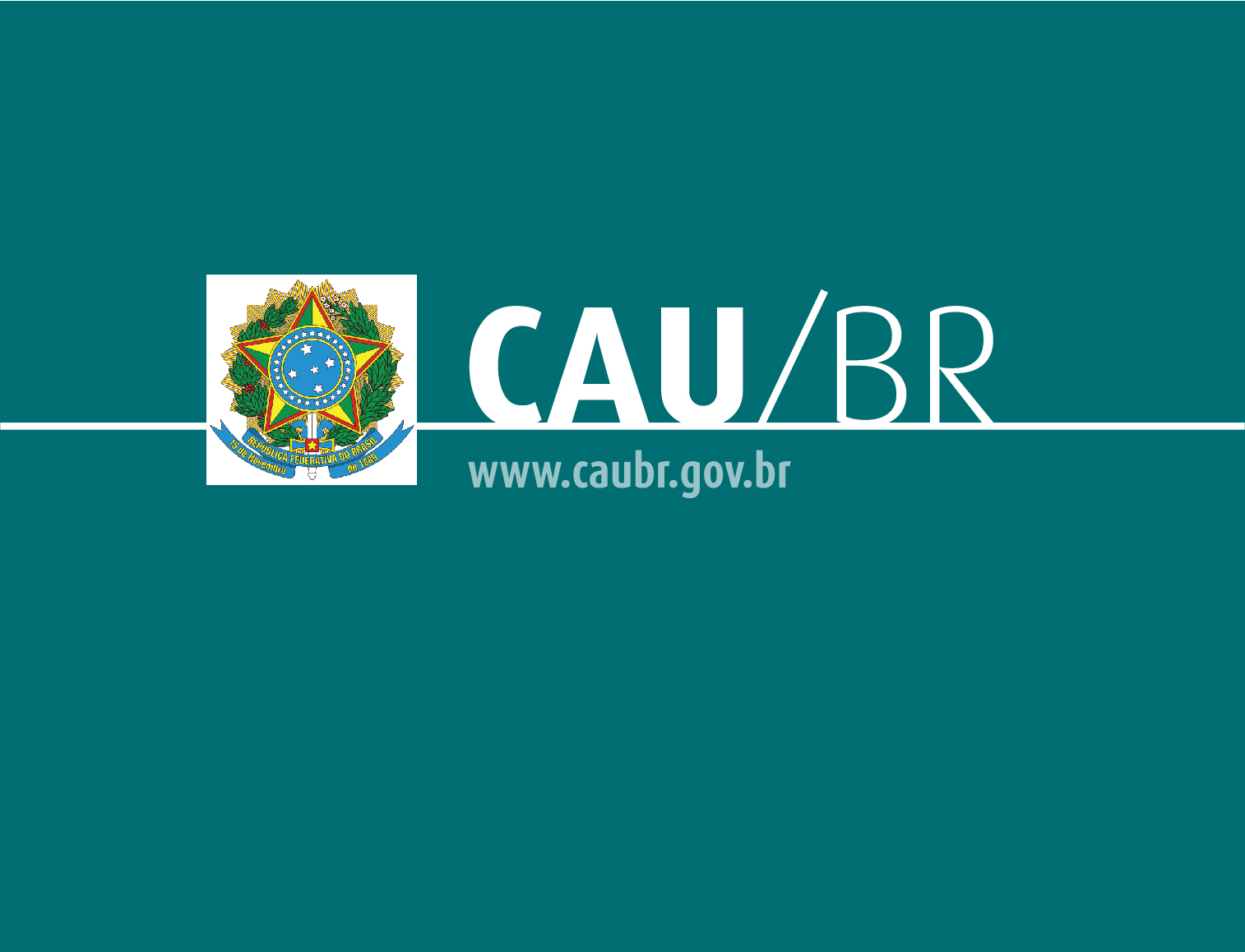 Obrigada